Lipids in the body
Functions
Membrane component
Thermal insulation and mechanical protection
Metabolic regulator
Energy store
-	90% of an adipocyte is lipid
[Speaker Notes: Lipids or fats are stored in cells throughout the body principle in special kinds of connective tissue called adipose tissue. Whereas many cells contain phospholipids in the bilayer cell membranes, adipose tissue cells consist of fat globules of triglycerides which may occupy as much as 90% of the cell volume.
In addition to energy storage, depot fat provides a number of other functions. Fat serves as a protective cushion and provides structural support to help prevent injury to vital organs such as the heart, liver, kidneys, and spleen.]
Types of Lipids
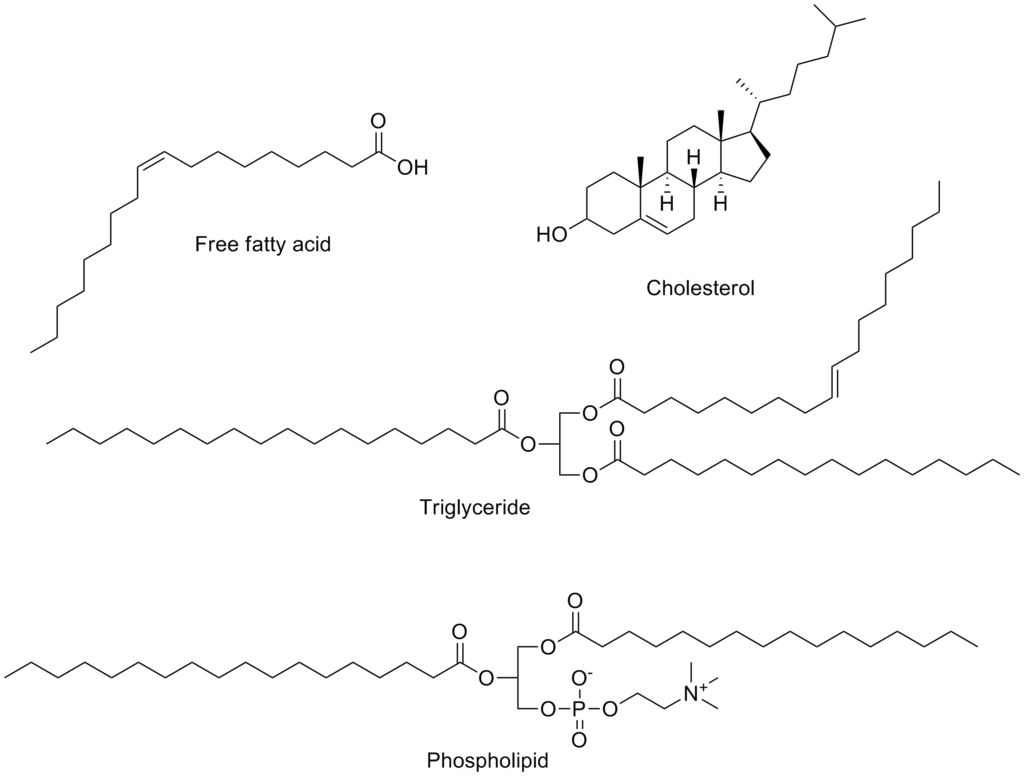 https://upload.wikimedia.org/wikipedia/commons/thumb/5/5c/Common_lipids.png/1024px-Common_lipids.png
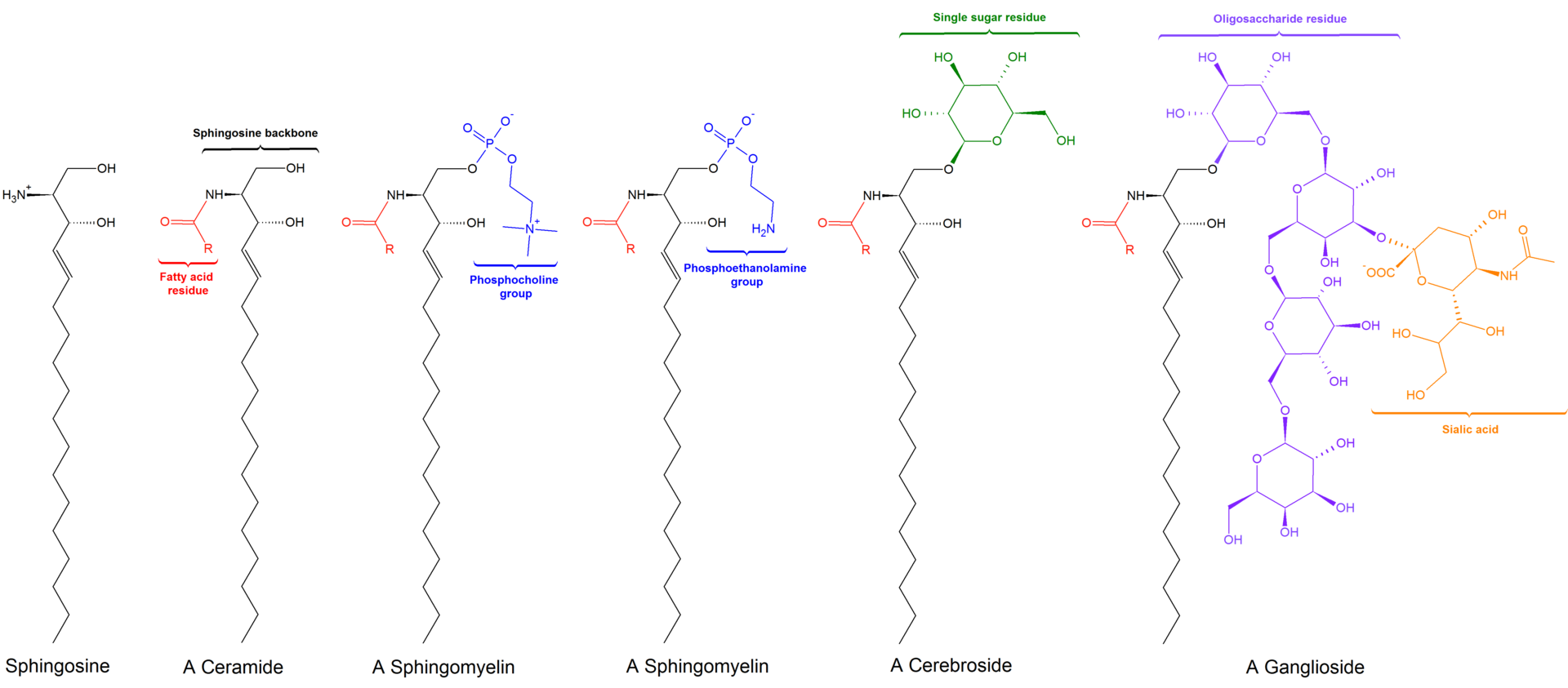 Types of Lipids
https://upload.wikimedia.org/wikipedia/commons/thumb/b/b5/Sphingolipids_general_structures.png/1920px-Sphingolipids_general_structures.png
In 70 kg man

	10 kg fat			93,000 Kcal
	glycogen			500-800 Kcal
	protein		      ~ 18,000 Kcal
[Speaker Notes: Protein can be catabolized to provide glucose for brain and red blood cells]
Adipose tissue is located:
In the abdominal cavity around kidneys and between the mesentery
Beneath the skin
Between skeletal muscle fibers
[Speaker Notes: Fat in the muscle is used during exercise]
Lipid Digestion and Absorption
Lipid Digestion and Absorption
Triglycerides
Stomach
Little digestion
Gastric lipase is secreted in the stomach that hydrolyze long chain triglycerides
Small intestine
Fat digestion and absorption occurs primarily in the duodenum and jejunum
[Speaker Notes: Triglycerides are ~95% of the fat consumed in human diets. Most dietary triglycerides are digested in the small intestine. However, two problems must be solved before digestion can occur. Triglycerides are insoluble in water, and the chyme in the intestine is an emulsion of large fat particles in water. All the lipase proteins by contrast are water-soluble. It follows that, triglycerides must be dissolved in the aqueous phase before they can be digested.]
Lipid Digestion
Large Lipid Droplet
Action of bile salts (cholate, chenodeoxycholate)
Lipid emulsion
Small
Bile salts activate pancreatic lipase and colipase

Bile salts reabsorbed, transported back to liver
Water soluble micelles
A.  Luminal Phase
Food entering small intestine causes the secretion of hormones such as cholecystokinin, pancreozymin and secretin
Hormones cause gallbladder to contract and secrete bile
Stimulate the pancreas to secrete pancreatic lipase
1.  Emulsification
Bile salts in combination with the  churning action of the intestine emulsifies the fat breaking it down into small droplets

This increases the surface area of  triglycerides by a factor of ~10,000

Bile salts ↑ pH of intestine which causes secretion of pancreatic lipase
[Speaker Notes: Increased surface area allows the lipase to be more effective at chopping up the triglycerides.]
2. Partial Hydrolysis
Pancreatic lipase 
Attacks the glycerol-FA ester bonds of triglycerides at positions 1 & 3 resulting in the release of 2-monoglyceride and 2 fatty acids
Phospholipase A1 and A2
Hydrolyzes fatty acids from phospholipids
Cholesterol esterase
Hydrolyzes fatty acids from cholesterol esters
Triglyceride
+ pancreatic lipase
2-monoglyceride + 2 FA
O

H2 – C – O – C – R1
                      O

H2 – C – O – C – R2
                      O

H2 – C – O – C – R3
– R1
R1
– R3
R3
[Speaker Notes: Rate of hydrolysis of 2-monoglyceride
             is very low so only small amounts of
             glycerol are formed]
3.		Mixed micelle formation
Consist mainly of long chain FAs,  monoglycerides and bile acids

Short (2-6C) and medium chain FAs (6-12 C) are soluble enough in H2O that they can be absorbed into the portal blood
[Speaker Notes: The lipolytic activity  of lipase requires the emulsifying action of bile salts in order to dissolve triglycerides in water. Pancreatic lipase binds to the surface of the small emulsion ­particles.]
Long chain FAs and monoglycerides
Micelles diffuse to the surface (brush border) of mucosal cells where they are broken down

Long chain FAs and monoglycerides are absorbed into the intestinal mucosa by passive diffusion

Bile salts remain in the lumen and move down the intestine where most are actively absorbed from the ileum
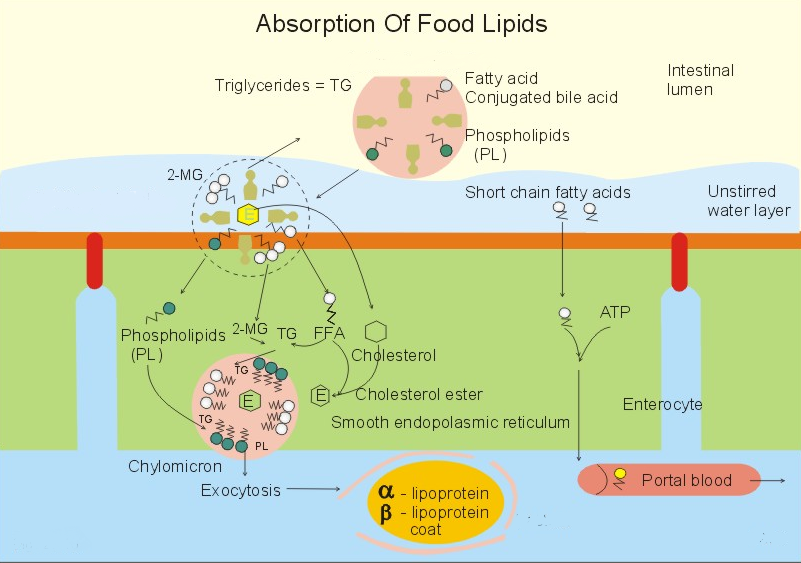 [Speaker Notes: Simple bile micelles are aggregates of bile salt monomers that form spherical structures with a diameter of 5 nm, and the micelles have a negative charge. Following a meal, bile micelles are formed above a certain concentration of bile salts, called the critical micellar concentration. The lipophilic, hydrophobic, apolar end of the bile acids faces inward creating a hydrophobic core. The hydrophilic polar end of the bile salts (hydroxyl-, carboxyl- and amino- groups) points outward, so that they are mixed with the polar water molecules. The simple lipids must pass a diffusion barrier - an unstirred water layer, which is the water layer immediately adjacent to the mucosa, where the intestinal flow rate is essentially zero. This water layer contains the water-soluble lipases and cholesterol esterases. Mixed micelles. Simple lipid molecules (cholesterol, phospholipids, fatty acids, 2-monoglycerides or 2-MG, fat-soluble vitamins and lyso-lecithin) diffuse into the lipophilic core of the simple bile micelles and form a mixed micelle (Fig. 22-13). A solution of micelles is water-clear and stable. 

The mixed micelles carry the major part of all the lipids that are absorbed by the intestinal microvilli. When the lipids of the mixed micelle have diffused into the enterocyte, emulsifying more hydrolysed lipids recycles the empty bile micelle. Neither bile salt micelles nor bile salt molecules diffuse into the enterocyte]
C.  Intracellular Phase
Short and medium chain FAs (12 C or <) enter portal blood and bind to albumin without being esterified

Long chain FAs and monoglycerides are resynthesized into triglycerides in the endoplasmic reticulum of the mucosa
[Speaker Notes: The fatty acids with a short chain (up to 12 C-atoms) are more hydrophilic than the rest. They can diffuse directly to the portal blood as fatty acids. Once fatty acids enter the enterocyte, they are primarily activated to acetyl coenzyme A by a process that requires ATP and acetyl coenzyme A synthetase. Acetyl coenzyme A enters one of two pathways: the 2-MG and the a-glycerol phosphate pathways. Both bring about the resynthesis of triglycerides (TG) in the enterocyte. In the enterocyte the lipids are reformed to triglycerides, cholesterol, phospholipids etc. The reformed triglycerides, cholesterol, phospholipids, fatty acids, esters and fat-soluble vitamins reach the endoplasmic reticulum, where they are packed in another lipid-carrying particle: the chylomicron.]
Lipid Synthesis
Triglyceride Synthesis
Monoglyceride (~85%)

Glycerol 3-phosphate (~15%)
Monoglyceride Pathway
Occurs in the smooth endoplasmic reticulum

Fatty acid + ATP 				Fatty Acy-CoA + AMP+ CoA                    			+ Pi

Acyl-CoA synthetase is specific for fatty acids with greater than 12 carbons

Monoglyceride + Fatty Acyl CoA			Diglyceride
Diglyceride + Fatty Acyl CoA 			Triglyceride
Acyl - CoA
Synthetase
Glycerol 3-Phosphate Pathway
Occurs in the rough endoplasmic reticulum
Inhibited by monoglycerides
Glycerol

 Glycerol 3-P
                         fatty acyl CoA 
Phosphatidic Acid
                                                       Fatty Acyl CoA
                                             Pi                                                   


Phospholipid          Diglyceride            Triglyceride
[Speaker Notes: Glycerol 3-P is formed via glycolysis]
FA content of the triglycerides synthesized in the intestinal mucosa is similar but not identical to that in the diet.
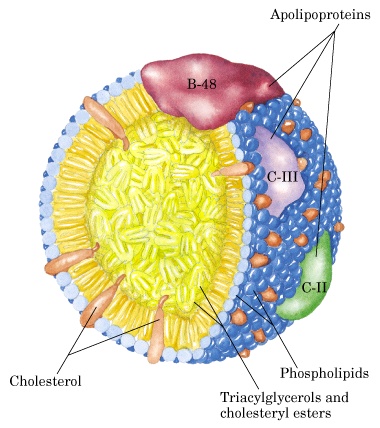 http://homepage.smc.edu/wissmann_paul/anatomy2textbook/chylomicronpic.jpg
[Speaker Notes: The centrer of the chylomicron is a cholesterol ester. Chylomicrons are packed into vesicles in the Golgi-system. These vesicles reach the basolateral membrane, and their contents pass through this membrane by exocytosis.  Thus the chylomicrons reach the lymphatic channel of the villus (the central lacteal). The lymph delivers the chylomicrons to the blood through the thoracic duct. Lipids are mainly absorbed through the enterocyte and transported by the lymph, which reaches the blood via the thoracic duct. Lipids thus reach the liver through the hepatic artery, with the exception of short-chain fatty acids that enter the portal blood directly. Other nutrients are absorbed directly to the blood and reach the liver through the portal vein. Using the lymph guarantees that extrahepatic tissues, principally adipose tissue and muscle, are the first to be exposed to the newly secreted chylomicrons—if chylomicrons were secreted directly into the bloodstream, they would first be delivered to the liver via the portal vein.]
Generally fat is well absorbed 90% +

Long chain saturated FA are not absorbed as rapidly as short chain or unsaturated FA

A higher bile acid concentration is needed for micelle formation with long chain saturated FA
Lack of bile decreases fat absorption
[Speaker Notes: All of the dietary lipid is normally absorbed in the intestine. Faecal fat derives from bacterial lipids and lipids of desquamated mucosal cells. - Disorders such as gallstones, pancreatitis, Crohn's disease, and liver disease can lead to fat malabsorption (steatorrhoea or fat-diarrhoea).]
II.  Phospholipid
Secreted in the bile and some in diet

Phospholipid                    		Lysolecithin + FA

Phospholipid must be dispersed into small micelles for enzymatic hydrolysis
Phospholipases
Pancreatic
[Speaker Notes: Lysolecithin promotes micelle formation]
Lysolecithin and FA produced become part of the mixed micelles

They are absorbed and then resynthesized into phospholipids in the mucosal cells by the glycerol 3-PO4 pathway

Phospholipids are then utilized to form the chylomicrons or VLDL
III.  Cholesterol
Human diet      400-700 mg/d
     combination of free and esterified

Bile secretion   750-1250 mg/d free cholesterol

Cholesterol esters                    cholesterol + FA
Cholesterol esterase
Free cholesterol must be solubilized (mixed micelles) prior to absorption

More cholesterol is taken up by micelles when micelles are enlarged due to the presence of high fat

Cholesterol is taken up by the intestinal mucosa by passive diffusion then reesterified and incorporated in chylomicrons and VLDL

Cholesterol absorption is much lower than triglyceride absorption

30-60% absorption
Lipid Transport
Lipid Transport
Lipids appear in the blood in 3 forms

Lipoproteins

Free fatty acids – mostly bound to albumin

Ketone bodies
[Speaker Notes: What are the two sources of FFA?]
I.  Lipoproteins
Transport form of lipid (TG, phospholipid, cholesterol) in blood
Micromolecules of lipid and protein
Differ in terms of: 
Density	
Amount of TG
Phospholipid
Cholesterol
Type & amount of protein
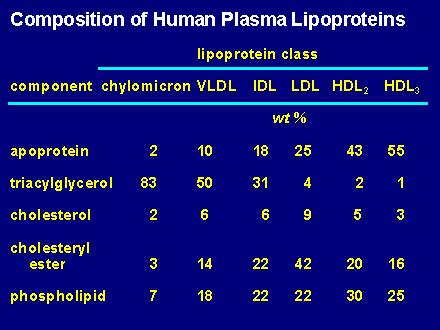 [Speaker Notes: In proceeding from LEFT to RIGHT among the six lipoproteins in this table, the trend is toward increasing protein, increasing density, and decreasing size. 
Abbreviations include: VLDL, very low density lipoprotein; IDL, intermediate density lipoprotein; LDL, low density lipoprotein, HDL, high density lipoprotein

Largest lipoproteins are chylomicrons followed by VLDLs they are also least dense relatively small protein content and large lipid content
HDLs smallest particles and most dense; high amounts of protein and less lipids]
FA
Lipoprotein
Lipase
VLDL
IDL
LDL
Intermediate
density
lipoproteins
Cholesterol esters
Excess PL and
cholesterol
LCAT
HDL cholesterol
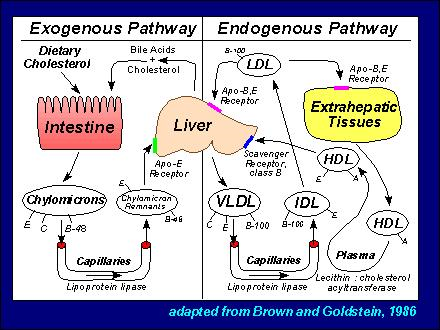 A.  Chylomicrons
TG are primarily transported in chylomicrons and VLDL because TG are not soluble in H2O

Chylomicrons are produced only in the small intestine and they contain TG of dietary origin
Digestion and absorption of lipid and the formation and secretion of chylomicrons into the blood takes several hours

Turnover of chylomicrons are very rapid once they enter the blood (t ½ 4-5 min)

Triglyceride                    			fatty acids + 													glycerol
Lipoprotein lipase
clearing factor lipase
Lipoprotein lipase is found on the outer surface of the endothelial cells lining the capillaries (adipose, heart, skeletal muscle,lung, mammary gland)

In liver lipoprotein lipase is attached to the outer surface of the hepatocytes

Following hydrolysis of TG the FAs diffuse into the tissue or they could remain in the blood and be transported to another tissue
Glycerol is transported in the blood to
    liver or kidney

Glycerol + ATP                Glycerol 3-P + ADP

                            Oxidized
Fatty Acids        Esterified         TG
Glycerol kinase
FA
                     Lipoprotein
                     Lipase
Chylomicron          Chylomicron remnant     Liver
                                 (Cholesterol ester & protein)
                        PL
                    Free cholesterol

                             HDL

Cholesterol esters from chylomicron remnants
    are secreted into the bile or used in synthesis
    of VLDL
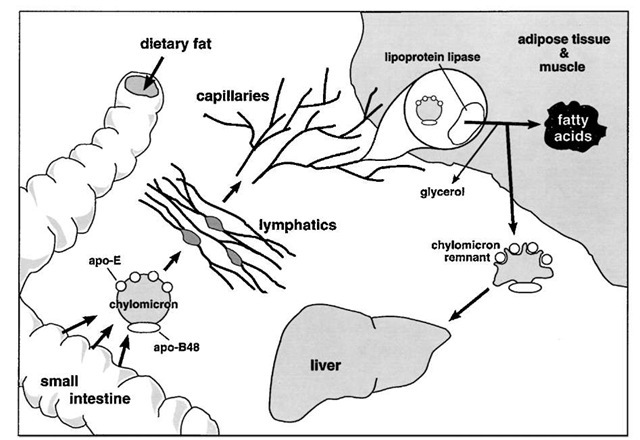 The intestine secretes chylomicron particles into the lymphatics. They gain entrance into the general circulation through the thoracic duct. Lipoprotein lipase, on the luminal surface of adipose and muscle capillary endothelial cells, hydrolyzes the triglyceride core to free fatty acids and glycerol. The free fatty acids are re-esterified and stored as triglycerides in adipose tissue or undergo b-oxidation in muscle. The lipid-depleted chylomicrons, chylomicron remnants, are cleared by the liver through a pathway that depends on apolipoprotein-E as a ligand for cellular receptors
[Speaker Notes: Lipoprotein lipase catalyzes the complete hydrolysis of triglycerides to free fatty acid and glycerol. This reaction occurs in the bloodstream, while the chylomicron particle is in proximity to the endothelial surface of the capillary wall. Cholesterol ester is not a substrate for lipoprotein lipase. Therefore, with the selective loss of triglycerides, the particle becomes more enriched in cholesterol ester. The free fatty acids are then taken up and oxidized in muscle or re-esterified and stored as triglyceride droplets in adipose tissue. The abundance of the adipose form of lipoprotein lipase is increased by insulin, thus promoting uptake of free fatty acids and storage as cytoplasmic triglyceride droplets

A chylomicron that has been depleted of its triglyc-eride core is termed a chylomicron remnant. Chylomicron remnants are cleared from the circulation, primarily by the liver.]
B.  Very low density lipoproteins (VLDL)
Lipoprotein that contains TG secreted from the liver

TG in liver are synthesized from either acetyl CoA or FAs derived from blood or chylomicrons
When dietary cholesterol from chylomicron remnants is not available in adequate amounts for synthesis of VLDL, the liver synthesizes cholesterol

Liver does this by increasing the activity of 3-hydroxy-3-methyl glutaryl coenzyme A reductase (HMG CoA reductase)
LCAT – Lecithin – cholesterol acyltransferase
LCAT esterifies excess cholesterol in  HDL with FAs derived from the 2- position of lecithin (PL)

Half life of VLDL 1-3 hours
Lipoprotein lipase
Activity determines which tissues take up FA
Fed state – high in adipose
Fasted state-low in adipose, high in other tissues
Insulin and glucose    lipoprotein lipase in adipose and also formation of α glycerol-P which stimulates esterification of FAs
Parturition -    LPL in mammary gland
Nutritional State      Lipoprotein Lipase Activity
J. Nutr. 105:447, 1975
C.  Low Density Lipoproteins (LDL)
Involved in cholesterol transport
LDL is taken up by tissues metabolized and the cholesterol is released and used for cellular functions
Specific receptor on the surface of the cell that binds LDL

Most tissues except liver depend on LDL for their cholesterol supply

~45% of plasma LDL pool turns over per day
D.  High density Lipoproteins (HDL)
Functions in cholesterol and phospholipid exchange and cholesterol esterification reactions in plasma

Accepts cholesterol from tissues
Cholesterol bound to HDL can be esterified in plasma by LCAT and transferred to VLDL and IDL to form LDL

HDLs are synthesized in liver and small intestine

Half life of 5-6 days
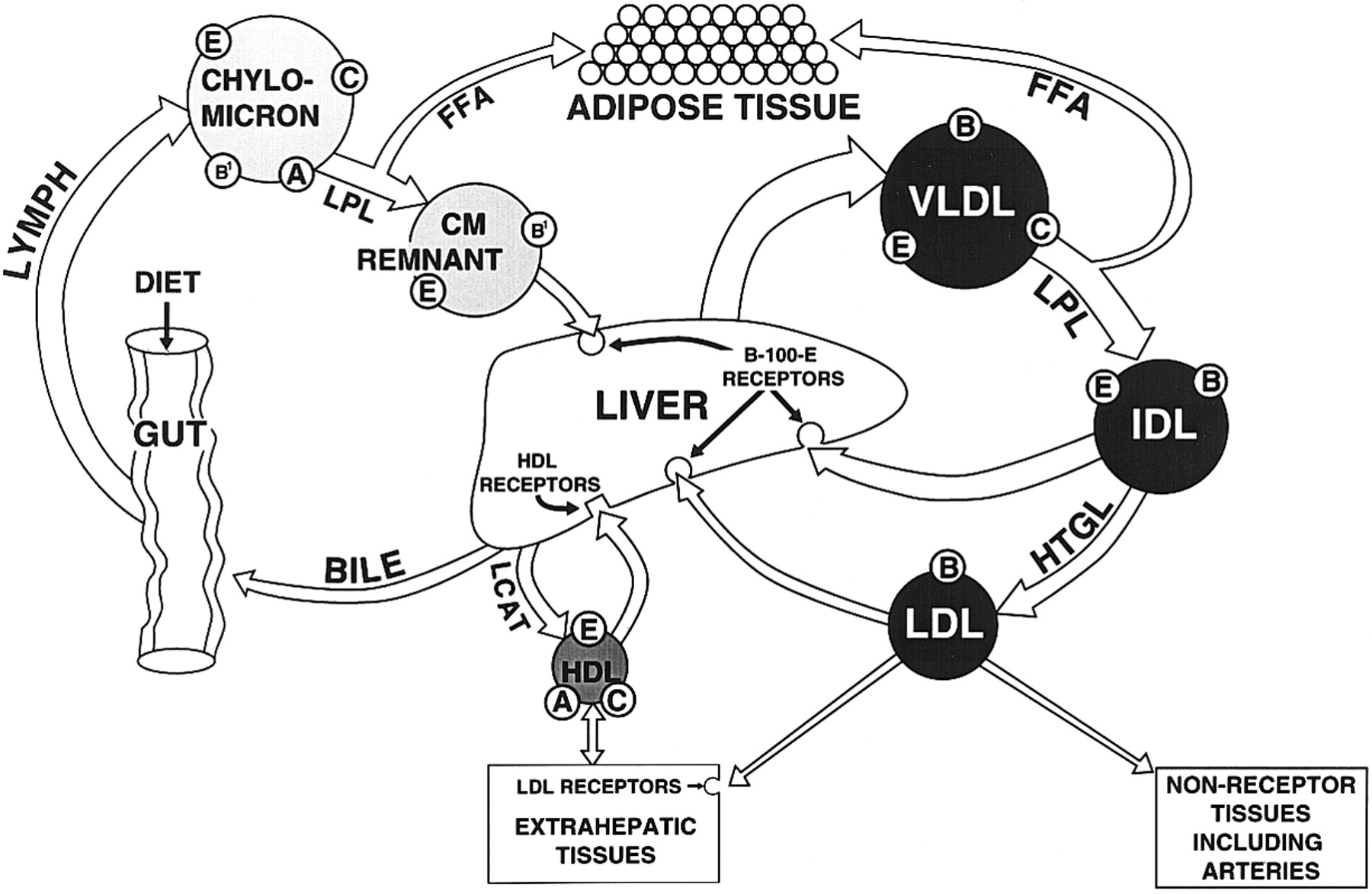 [Speaker Notes: Receptor-mediated pathways of lipoprotein metabolism. Three major pathways are involved: chylomicrons, VLDL and HDL. Intermediate density lipoprotein (IDL) is the remnant of VLDL and is cleared by the liver. LDL, which contains only apolipoprotein B-100, is the final product of the pathway; most of it is returned to the liver. Some LDL is taken up by extrahepatic LDL receptors and some by a scavenger pathway. The apopeptides contained in each lipoprotein are indicated. Three plasma enzymes essential for lipoprotein metabolism include LPL (lipoprotein lipase), LCAT (lecithin-cholesterol acyltransferase) and HTGL (hepatic triglyceride lipase.)]
Lipid Transport
Lipids appear in the blood in 3 forms

Lipoproteins

Free fatty acids – mostly bound to albumin

Ketone bodies
[Speaker Notes: What are the two sources of FFA?]
II.  Free Fatty Acids
Some from intestinal absorption

Most FFA arise from TG breakdown in adipose tissue
III.  Ketone Bodies
Synthesis
Gut epithelium (esp. ruminants)
Liver
Uses (requires thioporase)
Heart
Brain
Muscle